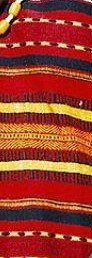 STAFF INDUCTION PROGRAM INDUCTION PROGRAM ORGANIZED FOR THE STAFF of FAMILY FOCUSED HIV PREVENTION CARE AND TREATMENT ACTIVITIES IN OROMIA MAY 21 & 22  2021Combating Trafficking in Persons PolicyIntegrated Service for Health and Development Organization
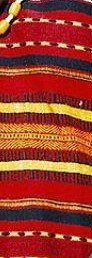 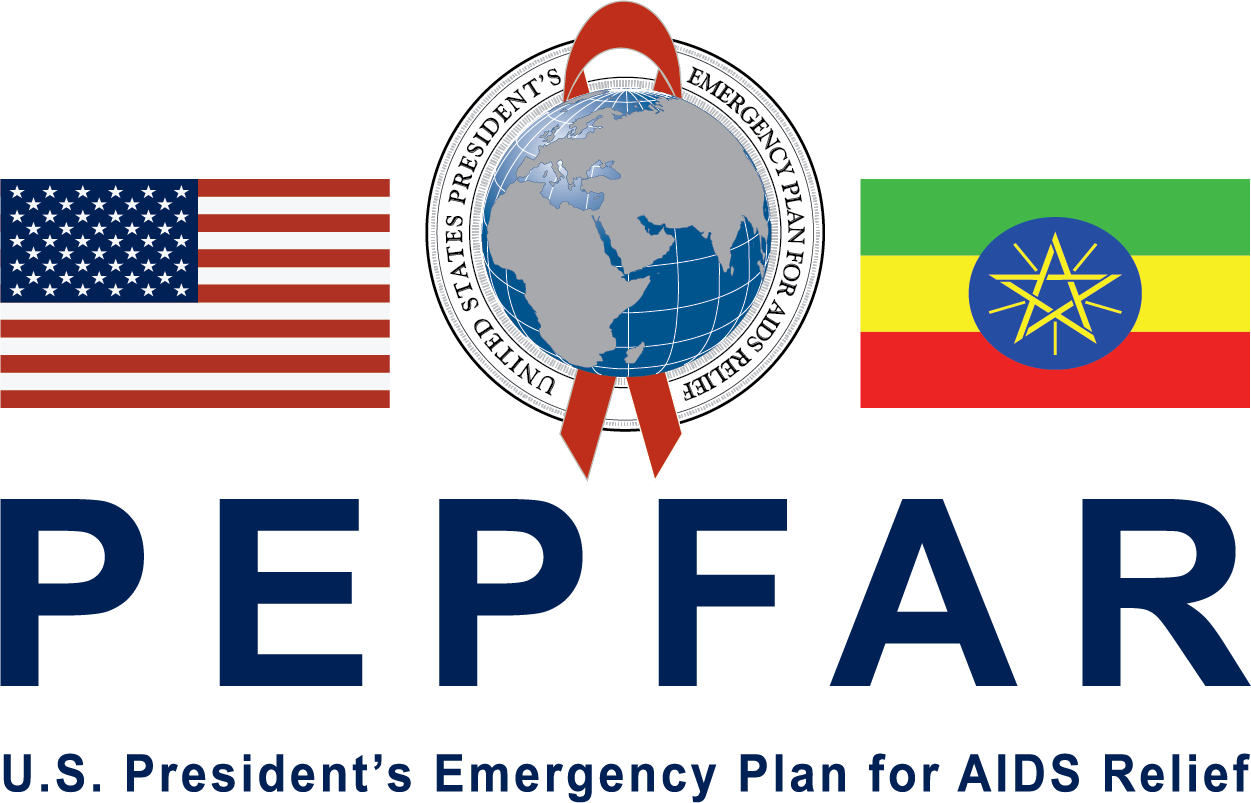 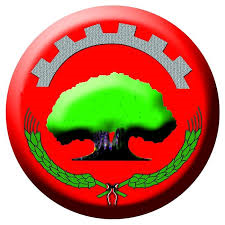 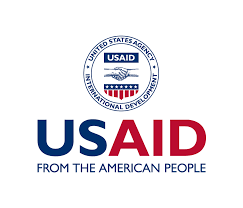 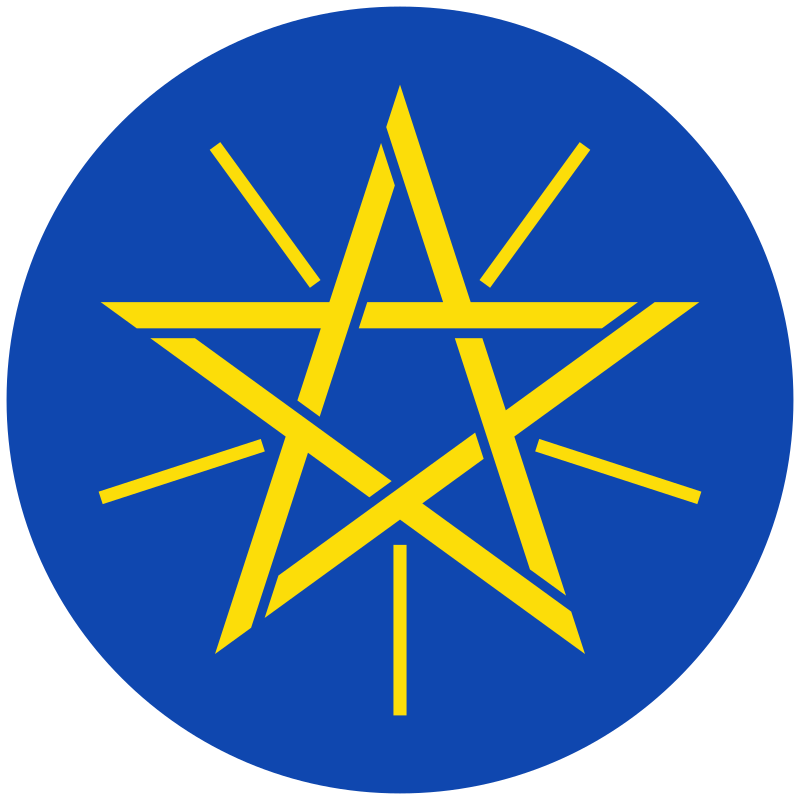 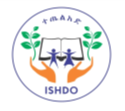 Table of Content
PURPOSE 
Applicability and General Guidelines  of the Policy
 Implementation,  Awareness, Compliance Plan and Reporting of Incidents and Enforcement of the Policy 
Procedures for Sub-Awardees and Vendors
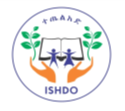 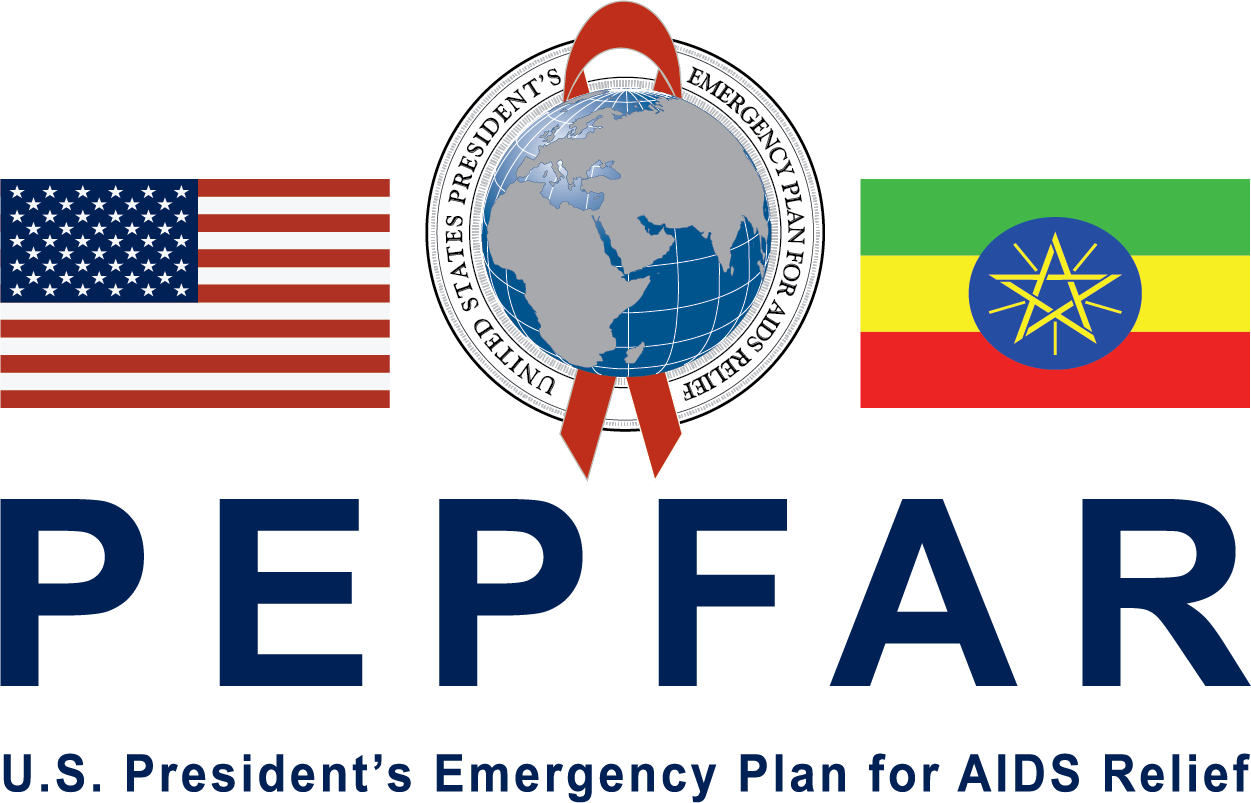 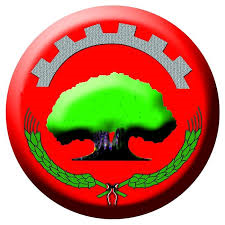 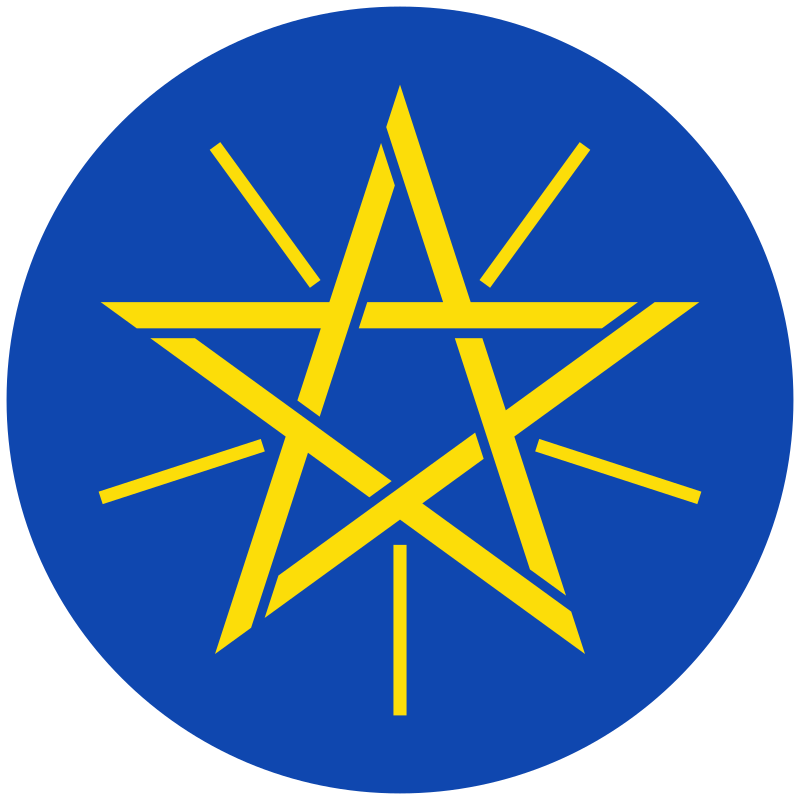 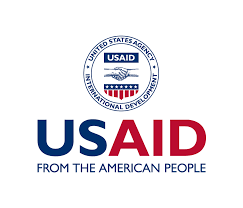 PURPOSE
ISHDO is opposed to all forms of trafficking in persons and is committed to mitigating the risk of trafficking in persons in connection with its operations and programs
ISHDO is committed to full compliance with the Ethiopian Government laws, USAID’s Standard Provisions regarding Trafficking in Persons; the UN Protocol to Prevent, Suppress and Punish Trafficking in Persons  
ISHDO leadership understands the importance of anti-trafficking and has devoted resources to promote compliance.
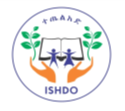 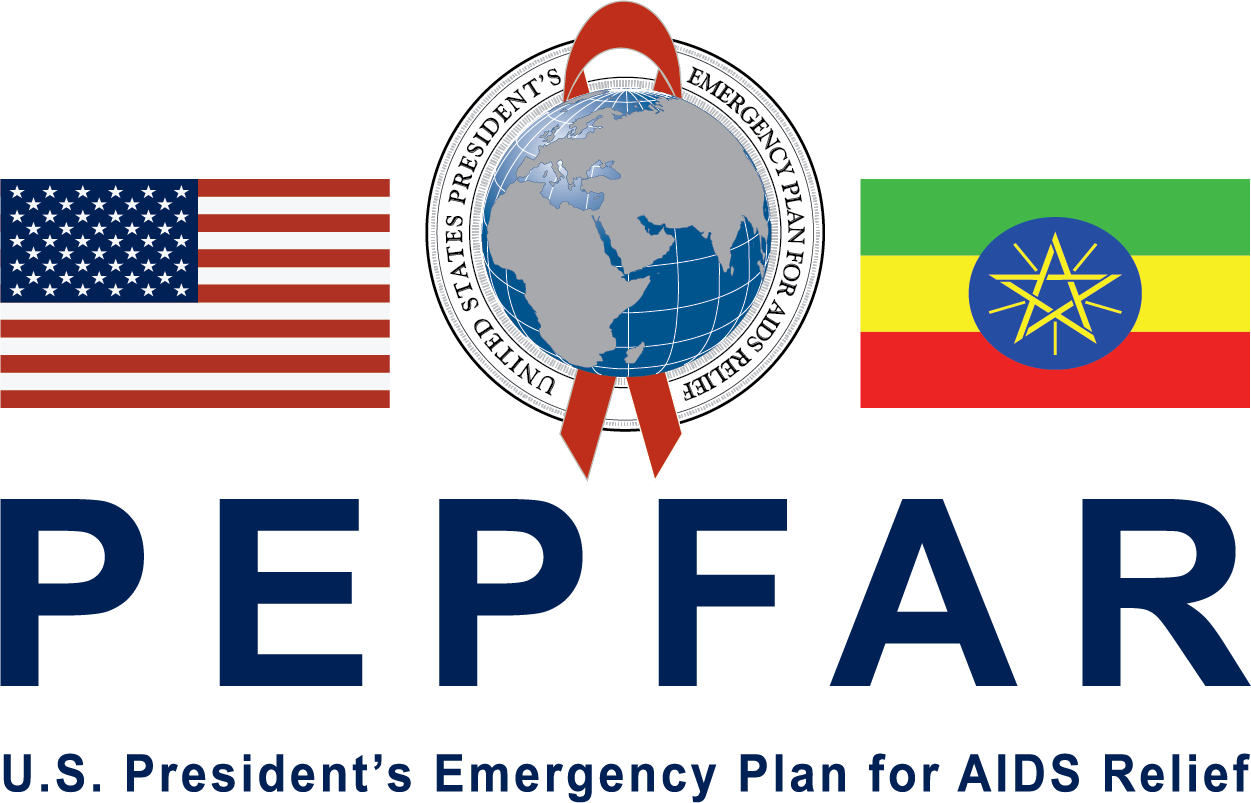 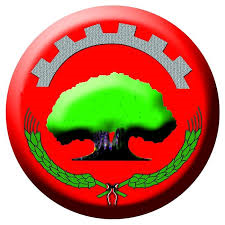 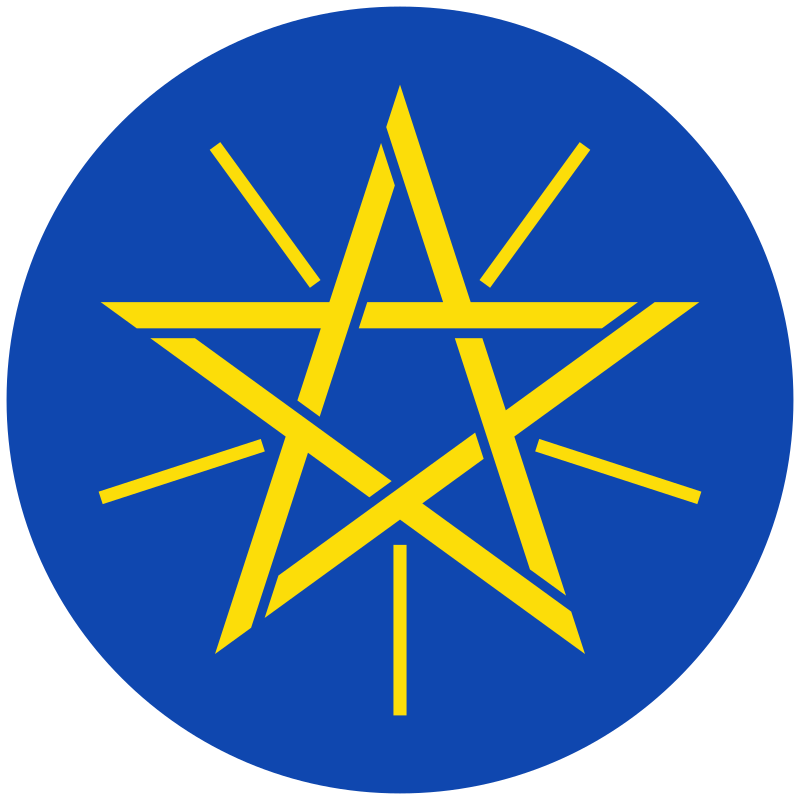 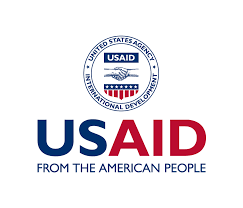 Applicability and General Guidelines  of the Policy
This policy applies to:
ISHDO staff and volunteers, including the Board members 
ISHDO suppliers: Sub-awardees (and their staff and volunteers), independent contractors, and vendors and their employees

ISHDO prohibits:
Engaging in any form of human trafficking
Engaging in commercial sex acts that may be directly associated with ISHDO, which includes during work hours, while attending off-site functions, and any time in work travel status
Using forced labor of any kind for any reason
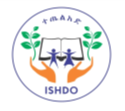 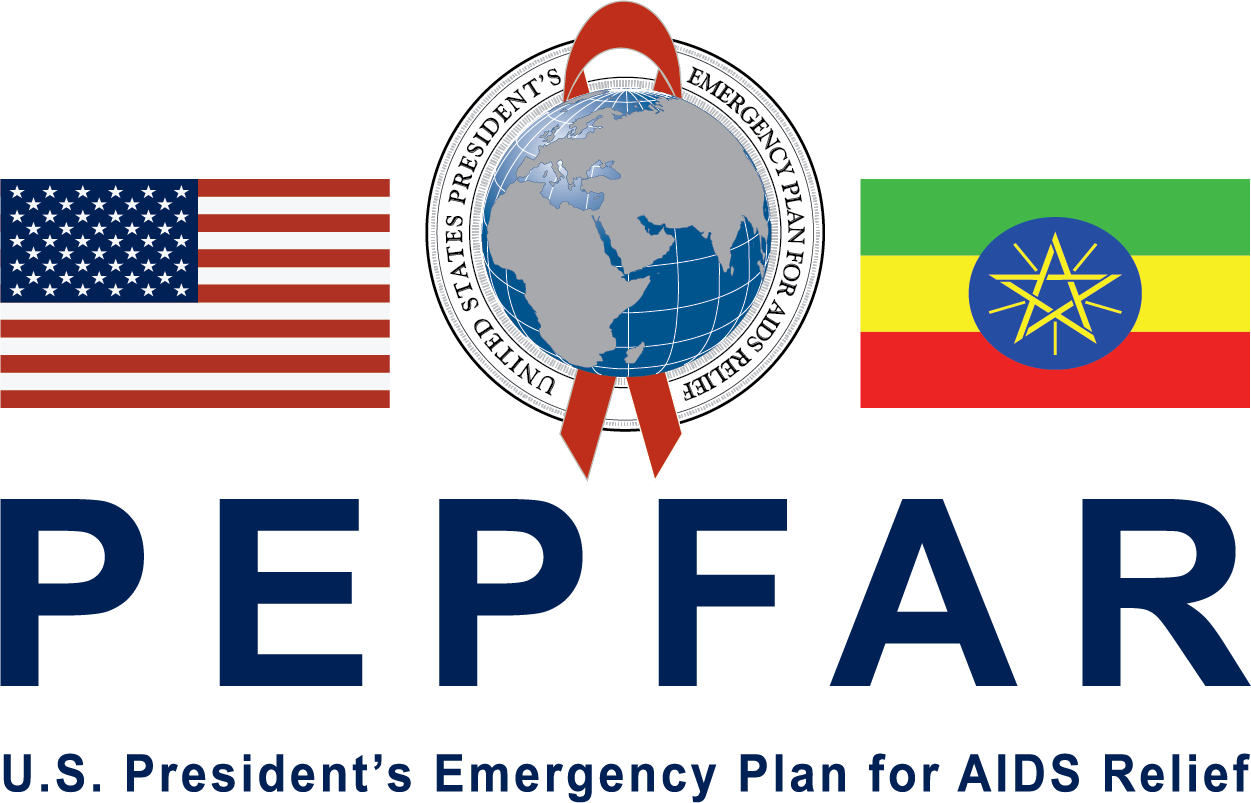 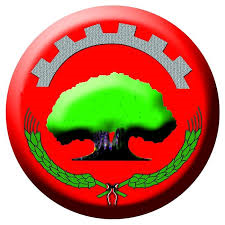 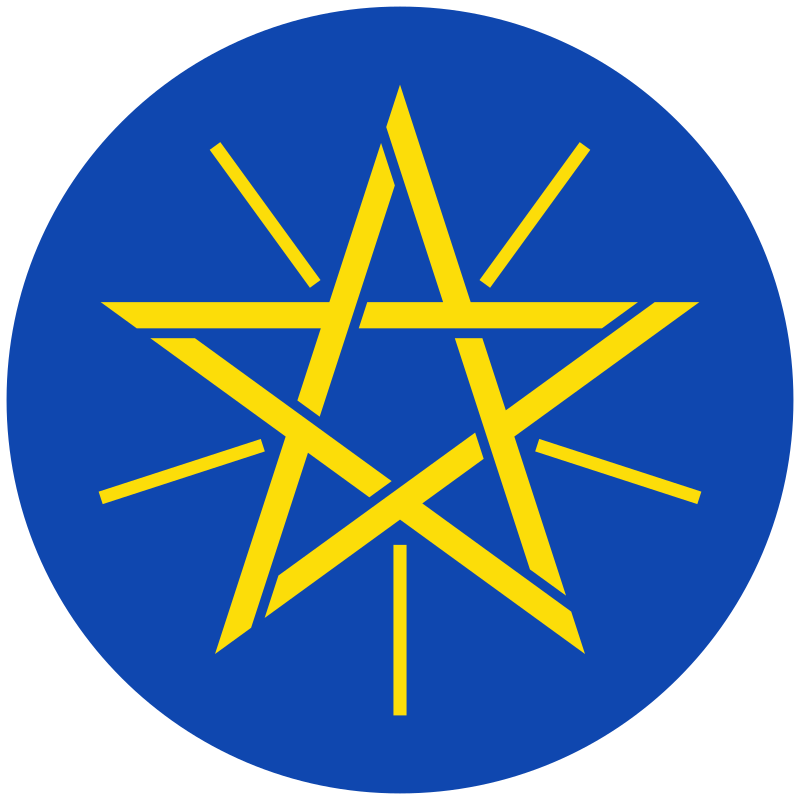 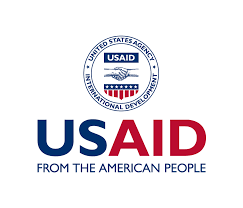 . . . . ISHDO prohibits:

Destroying, concealing, confiscating, or otherwise denying access by an employee to the employee’s identity or immigration documents
Using misleading or fraudulent recruiting practices
Charging employee candidates recruitment fees for employment
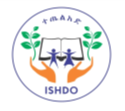 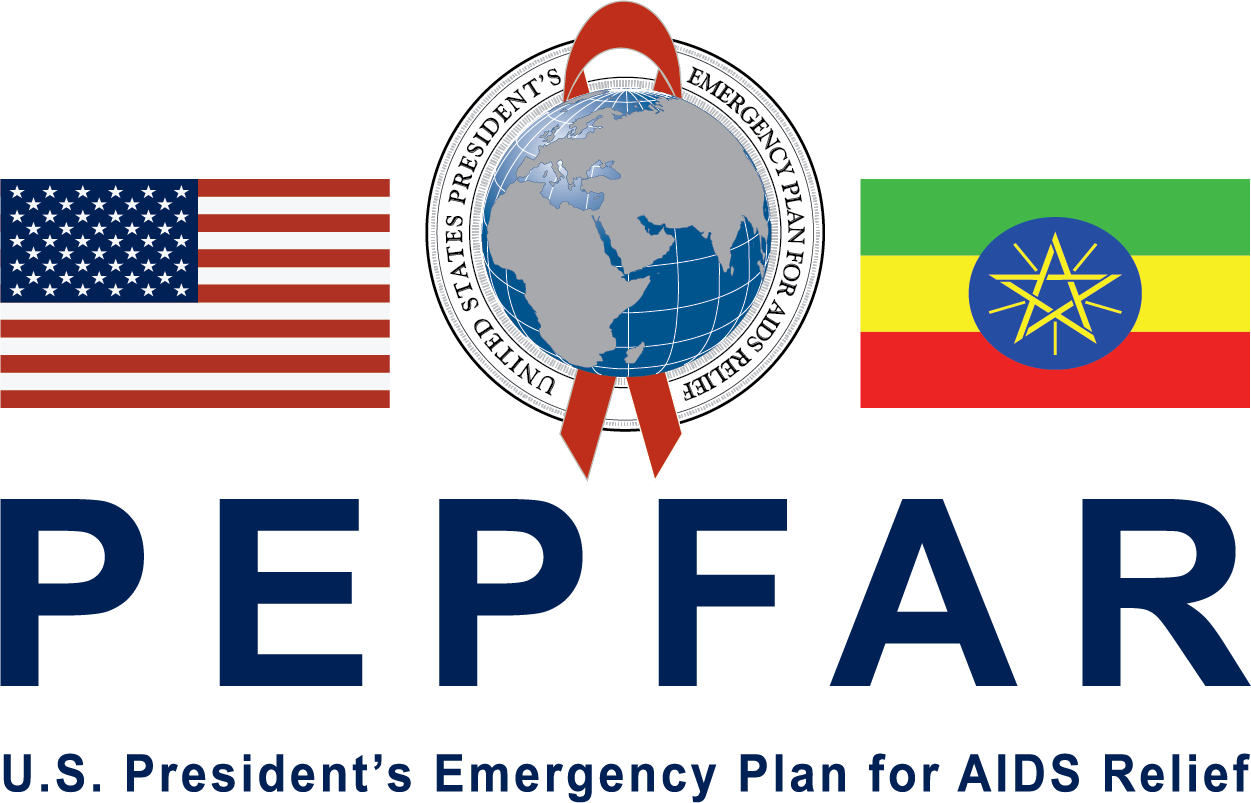 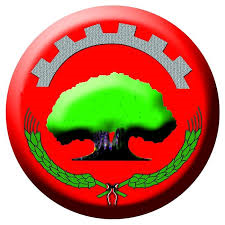 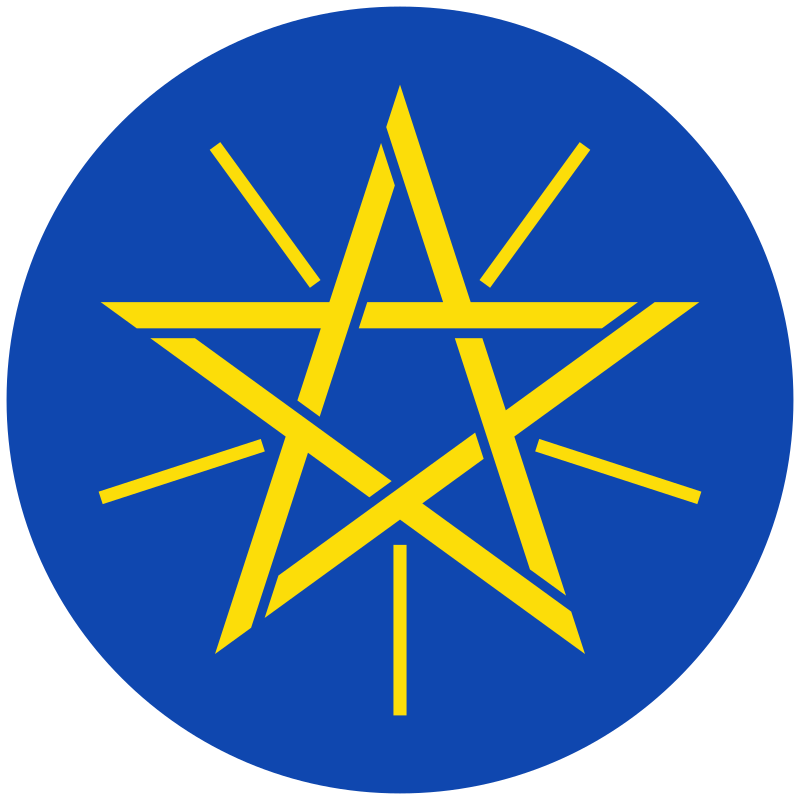 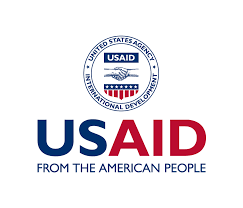 Implementation,  Awareness, Compliance Plan and Reporting of Incidents and Enforcement of the Policy
ISHDO will implement this policy through:
Employee acknowledgement of receipt of the policy and related training
Compliance plans
Incident reporting
All ISHDO staff will acknowledge receipt and understanding of ISHDO's Combating Trafficking in Persons Policy and accompanying resources upon hire and occasionally during ISHDO’s Compliance training
ISHDO will make available template for written anti-trafficking compliance plans  
All ISHDO staff are required to use their best judgement to report any suspected cases
 Any violations of this policy will result in disciplinary action that may include but is not limited to termination of employment and termination of relationship for non employed persons
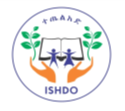 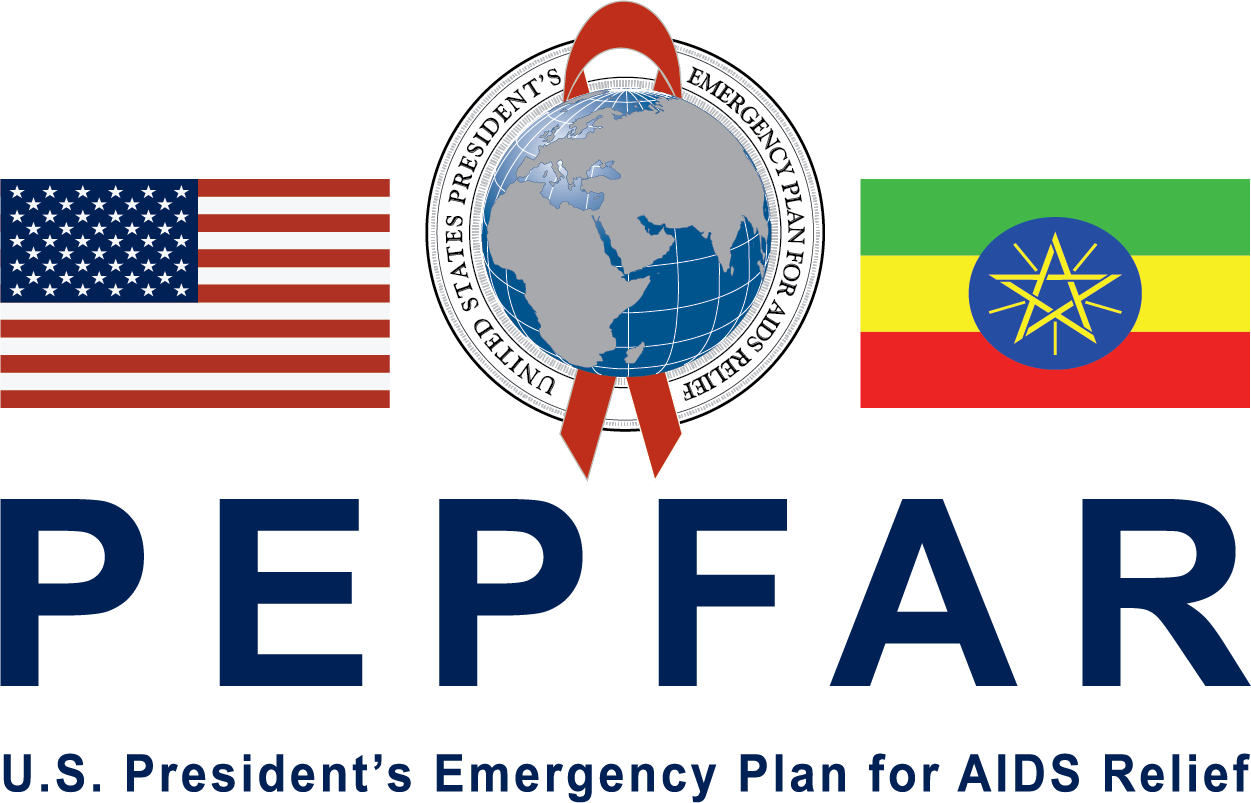 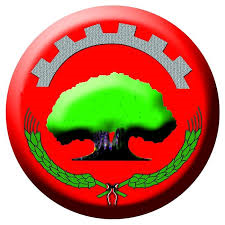 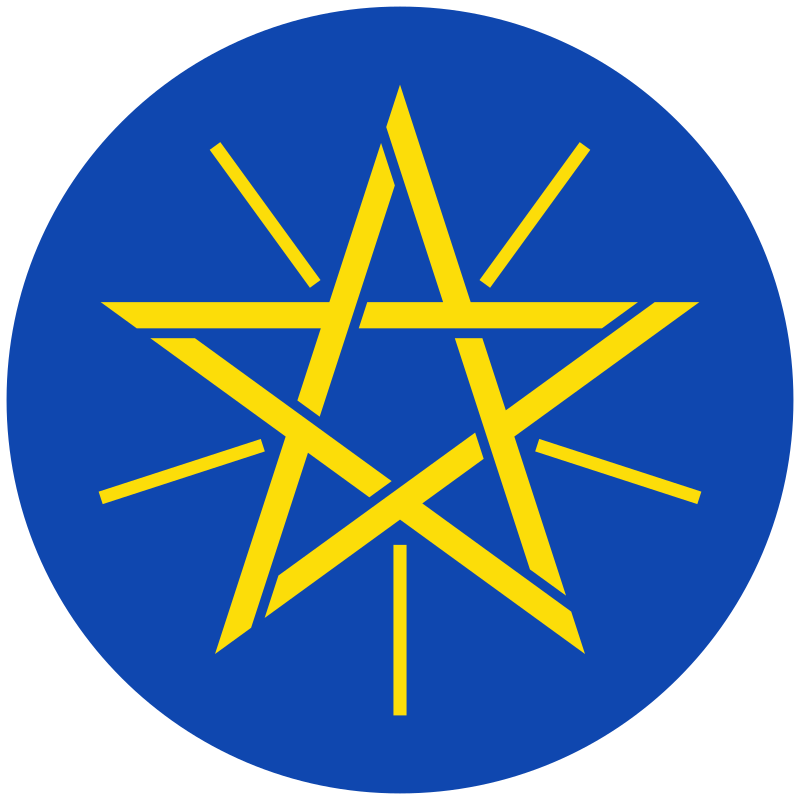 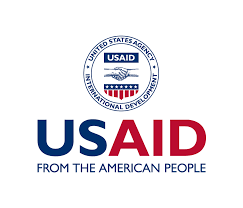 Procedures for Sub-Awardees and Vendors
All ISHDO sub-awardees with U.S. Government-funded awards where the work will be performed in Ethiopia and with a value of more than US$500,000 must provide ISHDO with an anti-trafficking in persons compliance plan.  

As required by U.S. law, a certification that their staff and contractors at any tier have not engaged in trafficking-related activities.
Failure to comply with the requirements of the policy is grounds for ISHDO to take any and all appropriate actions, up to and including immediate termination of that sub-awardee’s award with ISHDO
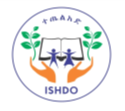 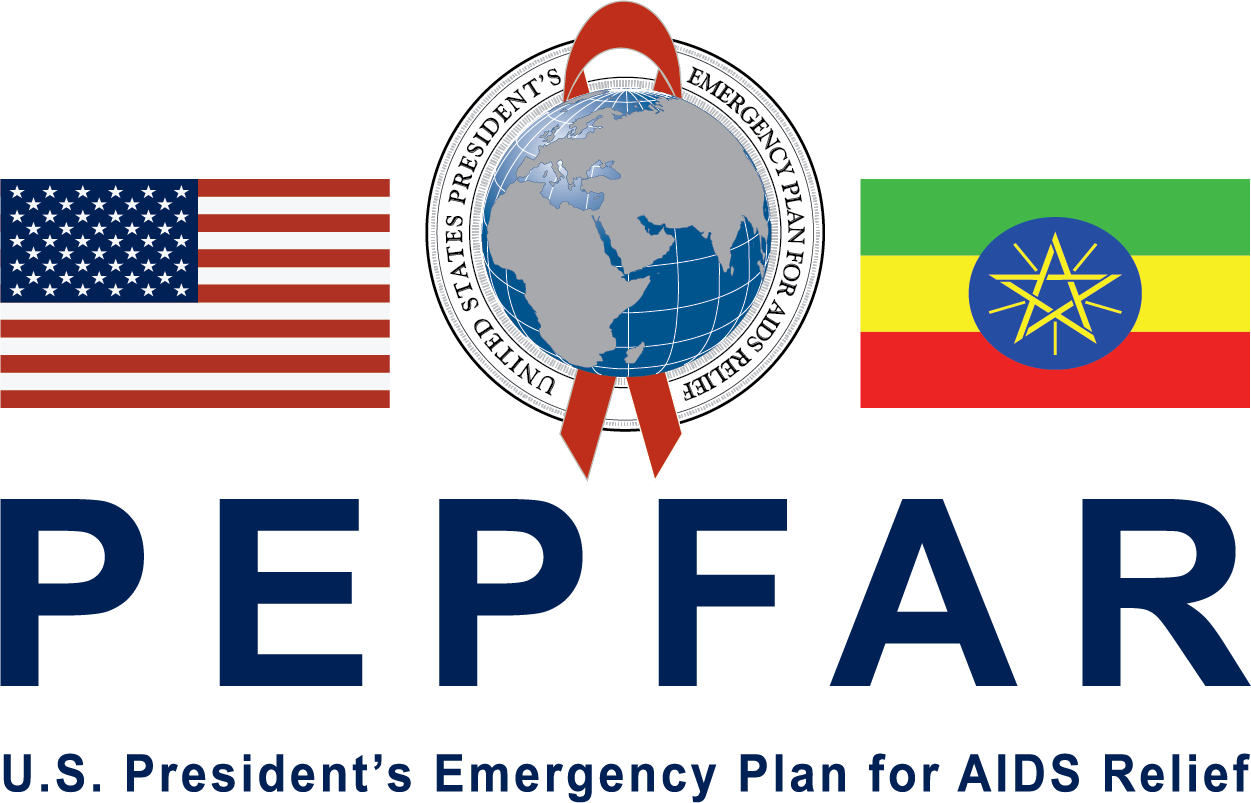 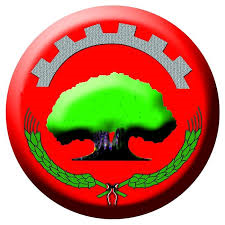 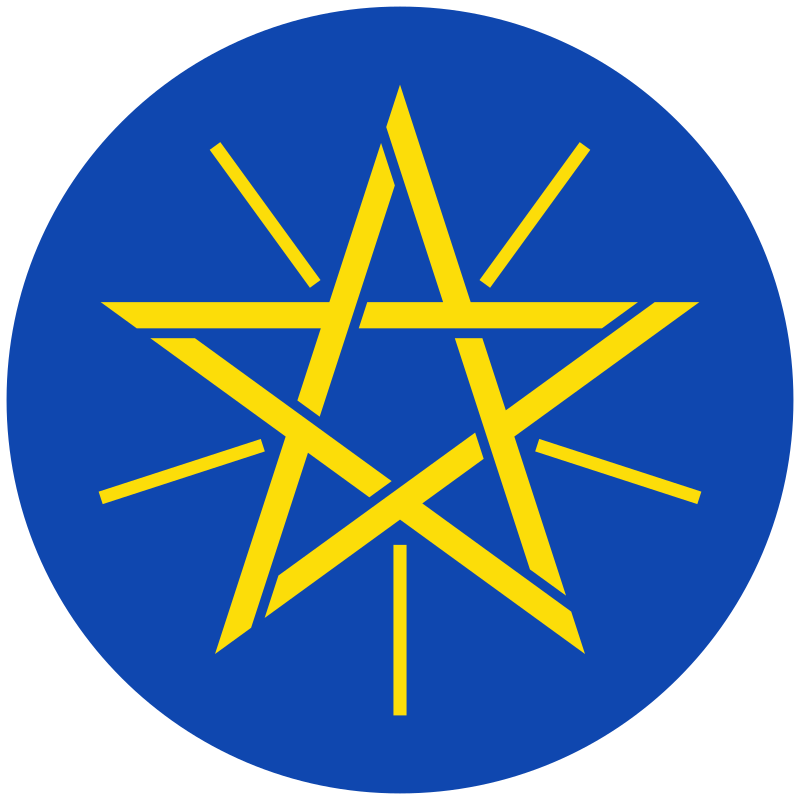 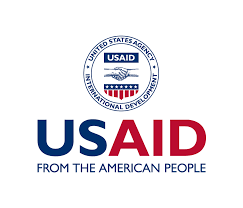 THANK YOU
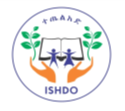 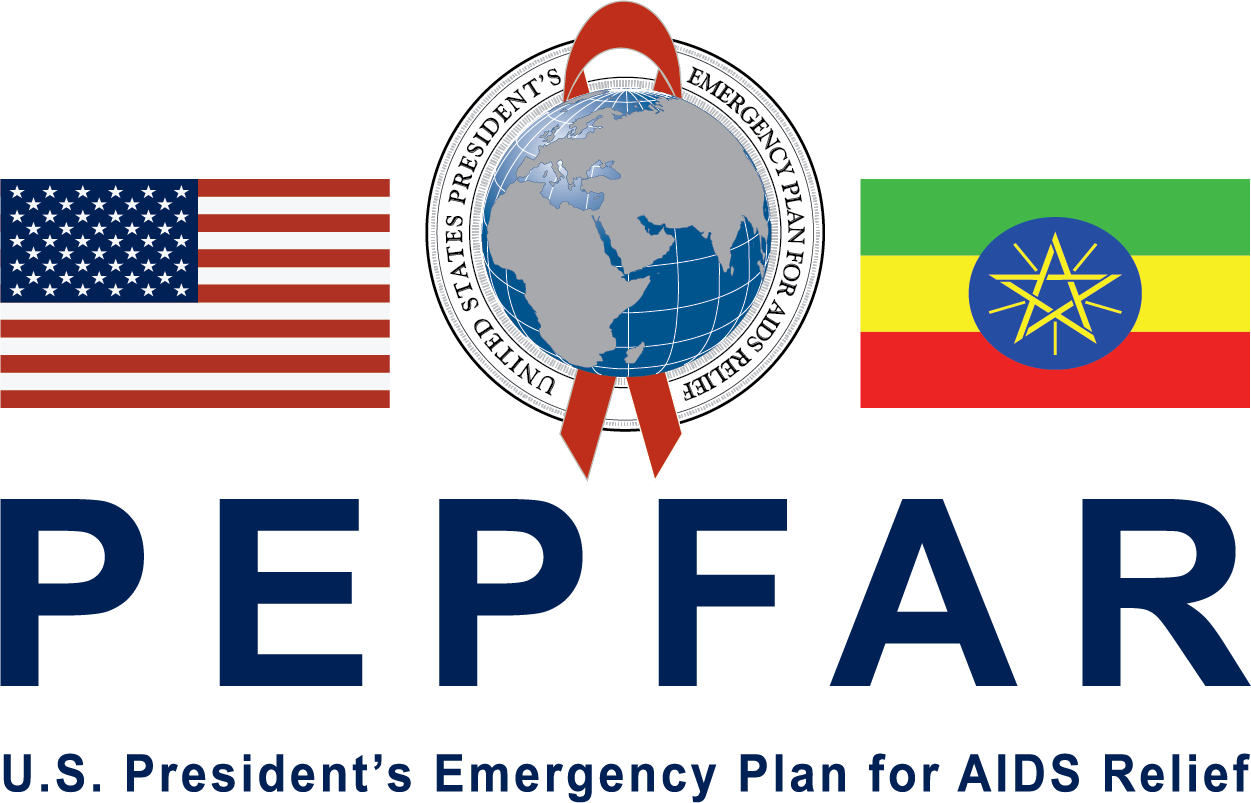 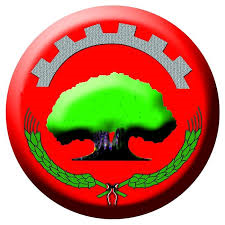 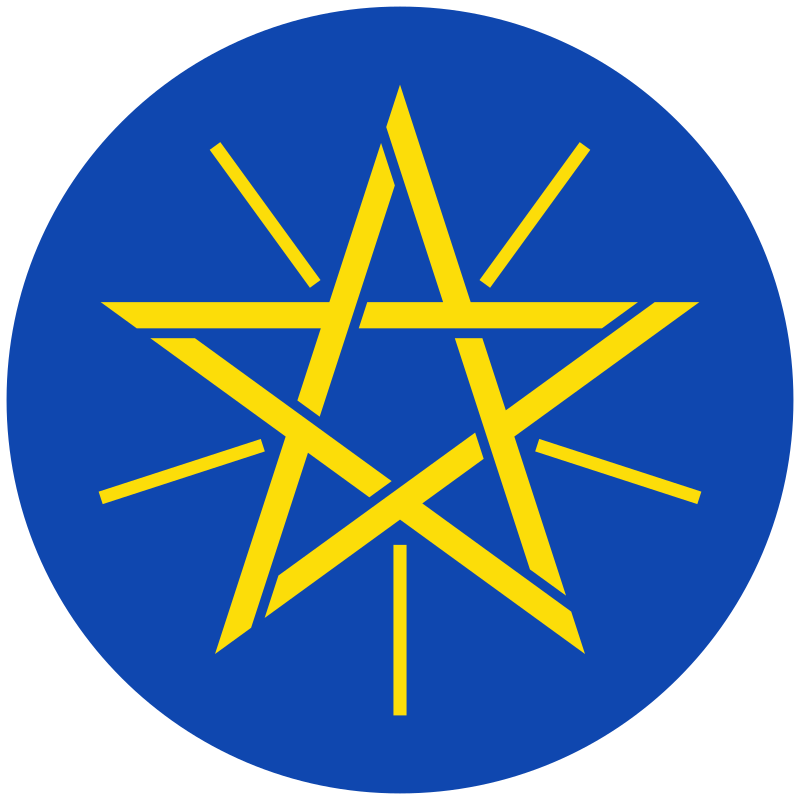 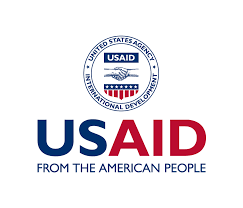